Завершены работы по кладке стел. Продолжаются по кирпичной кладке памятника.
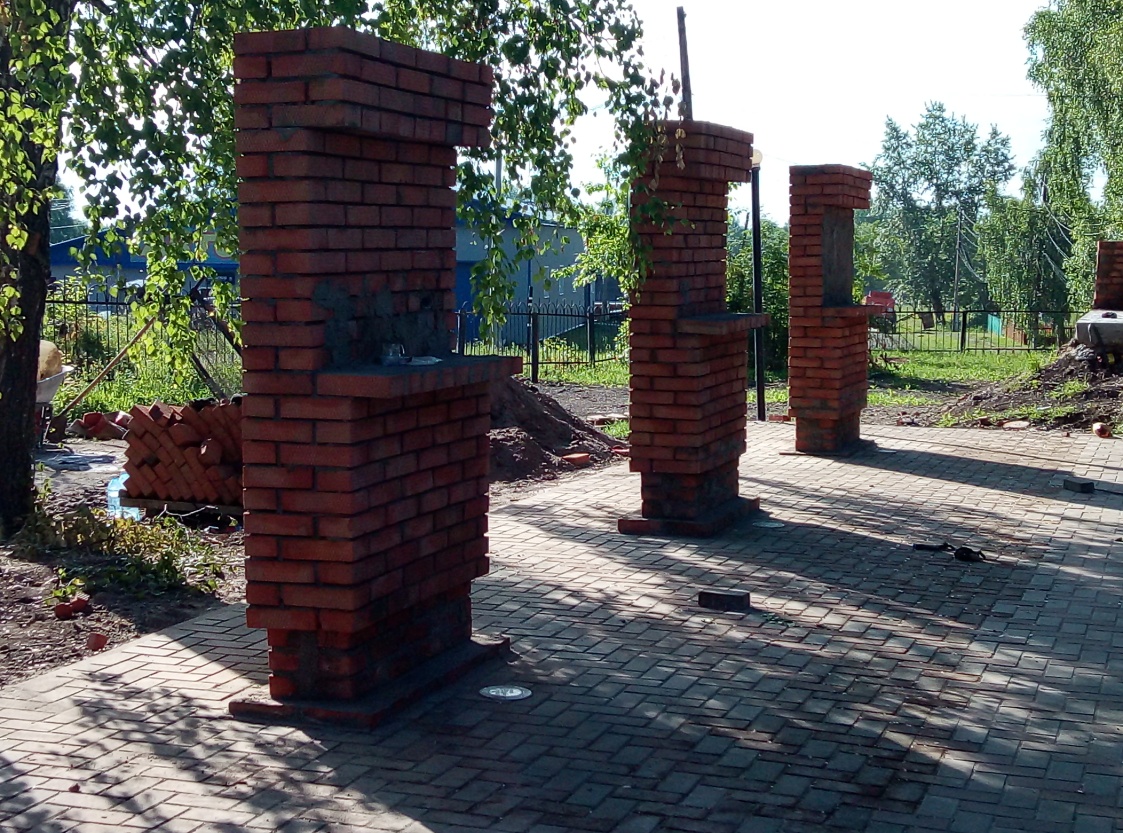 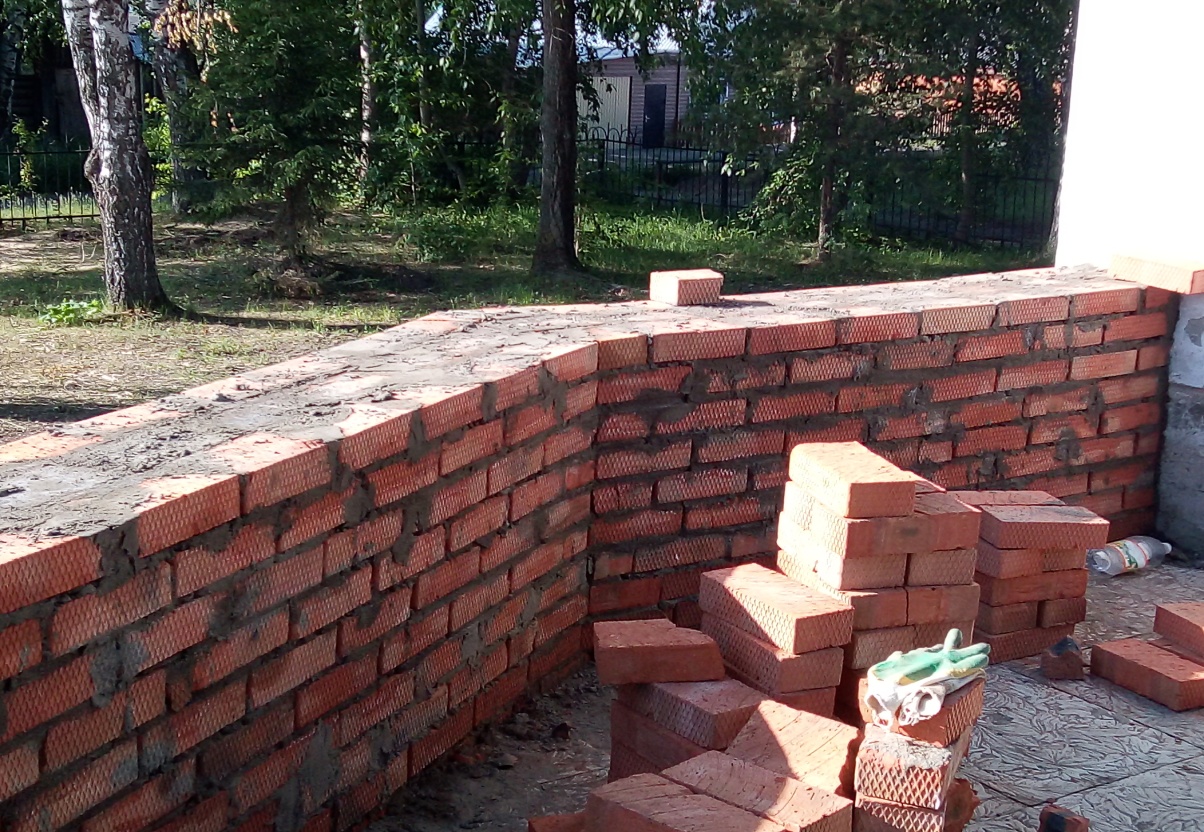